Wenn Surfen und Spielen zur Sucht werden
Gute Fahrt 3 – Kapitel 6 – Station 2
Web und Computer : Vorsicht!
VOKABEL
Vorsicht
die Gefahr / Gefahr laufen
die Sucht
sich in Acht nehmen
internetsüchtig
abhängig
vernachlässigen
Prudence / méfiez-vous!
le danger / risquer
l’addiction
se méfier
addict à internet
dépendant
négliger, délaisser
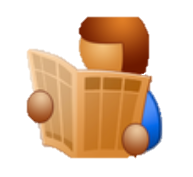 Lies folgenden Artikel!
Welche Gefahren stecken hinter Internet und Computerspielen? Warum?
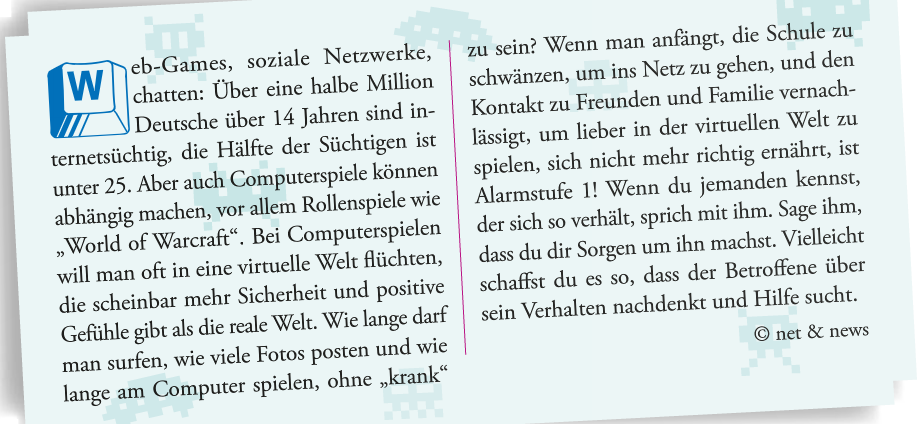 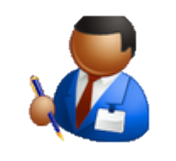 Welche Gefahren?
Internet und Computerspiele können abhängig machen.
Die virtuelle Welt, die sie bieten, scheint oft schöner und unkomplizierter als  die reale.
Deshalb laufen süchtige Surfer und Spieler Gefahr, Familie, Freunde und Schule zu vernachlässigen, sowie sich nicht mehr richtig zu ernähren.
Check dich! Wie internetsüchtig bist du?
Ich surfe täglich …...... Stunden  im Internet.
Wenn ich meinen Computer nicht habe...
Ich chatte lieber... , als zu...
Wenn ich online spiele…
Ich mag keine Online-Spiele, weil…
Ich nutze Internet..., um... zu...